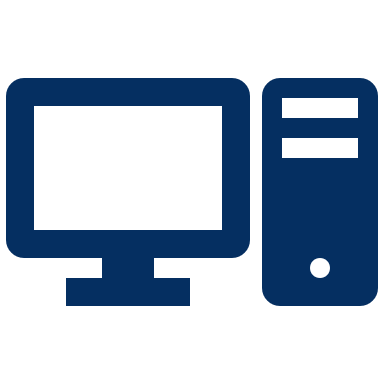 RVCDSInformation TechnologyGuidelines
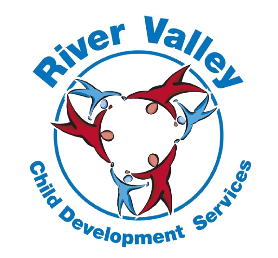 Program Director Responsibilities
Protection of Confidentiality
Complete IT Responsibility and Use Agreement.
Provide proper care and maintenance of all IT resources assigned to you.
Take reasonable care not to abuse or damage resources.
Use precaution with food and drink around IT resources.
Physical Security
Physical Security Con’t
Unacceptable Uses of IT
Do NOT say, do, write, invite or acquire anything that you wouldn’t be proud to have everyone in the world learn about if electronic records were laid bare.
Employees may not use IT resources for: support of illegal activities, personal profit, sexually explicit content, religious or political lobbying, copyright infringement, distribution of offensive or harassing statements, distributing or forwarding “junk mail”. (This list is not all inclusive).
Employees may not download internet programs, program updates, or inappropriate customizing of a computer beyond the needs of employee’s duties without permission from the supervisor.
Employees are expected to refrain from excessive storing or printing of personal information not authorized by the agency.
Retention & Destruction of IT & Records
Each program is responsible to create and follow a retention and destruction policy and procedure using the guidelines of their grant designees. If you need instruction on how to find your guidelines please contact Director of Business and Finance.
Policy Enforcement & Disciplinary Action
Additional Security Guides
Don’t open emails from unknown senders.
Don’t share personally identifiable information. (Personally identifiable information, or PII, is any data that could potentially be used to identify a particular person. Examples include a full name, Social Security number, driver's license number, bank account number, passport number, and email address.)
Don’t give your password to anyone!
Don’t download software to your device. (If software is needed, a designated party will handle it.)
Additional Security Guides
Show me what you know!
This link takes you to a survey monkey so you can complete a quiz. Your certificate will be created by Tamara Turley and emailed to you as soon as possible. 



https://www.surveymonkey.com/r/8HQ5VNG






If you have questions about your certificate email Tamara, tturley@rvcds.org.
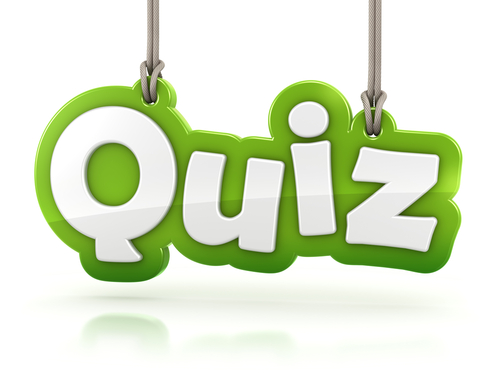